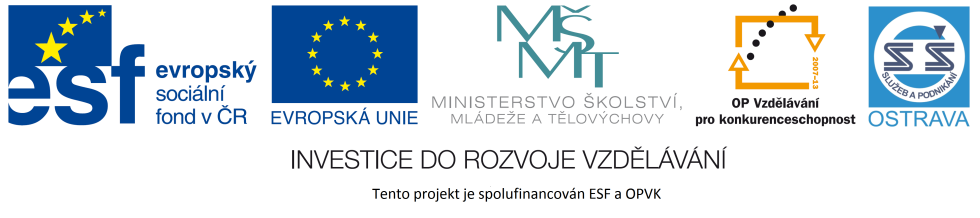 VY_32_INOVACE_PPM15460NÁP
Výukový materiál v rámci projektu OPVK 1.5 Peníze středním školámČíslo projektu:		CZ.1.07/1.5.00/34.0883 Název projektu:		Rozvoj vzdělanostiČíslo šablony:   		III/2Datum vytvoření:		3. 4. 2013Autor:			Ing. Ivana NáplavováUrčeno pro předmět:	První pomoc Tematická oblast:		Poranění a akutní stavyObor vzdělání:		Masér sportovní a rekondiční 69-41-L/002 1. ročníkNázev výukového materiálu: 	Výuková prezentace: Poranění hrudníkuPopis využití:		Příčiny, příznaky, zavřená a otevřená poranění hrudníku, 			první pomoc, úkoly pro žákyČas: 			15 minut
Poranění hrudníku

1) zavřená
2) otevřená
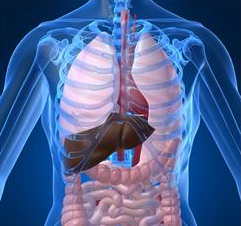 1) Zavřená poranění hrudníku
   nárazem do hrudníku
   jeho stlačením 
   zhmožděním 
   dopravní nehody
   sportovní úrazy
   pády z výšky
http://office.microsoft.com/cs-cz/images/results.aspx?qu=hrudn%C3%ADk&ex=1#ai:MC900438737|
zlomeniny žeber
   zlomeniny hrudní kosti
   zhmoždění a poranění plic
   poranění dýchacích cest
   poranění srdce a velkých cév
Pozor ! poranění vypadá, že není závažné, ale postižený může být i v bezprostředním ohrožení života!
Zlomeniny žeber
izolované nebo mnohočetné
   bez komplikací 
   zraňující orgány dutiny hrudní
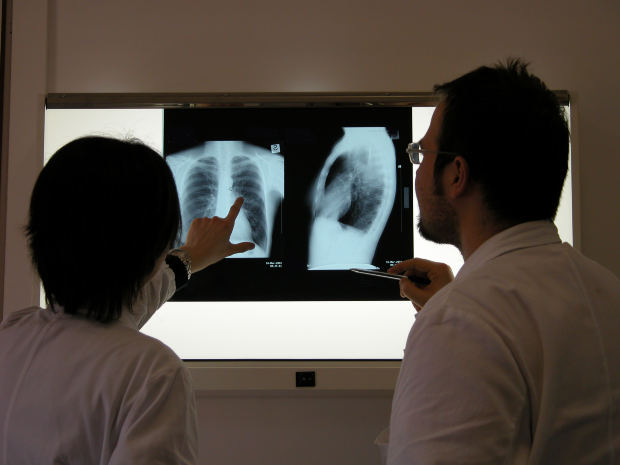 Příznaky:
   bolest v místě zlomeniny
   bolest se zvětšuje při pohybu
   bolest při dýchání, kašli 
   dýchání povrchní, rychlé
   postižený se brání kašli
http://www.morguefile.com/archive/display/17923
Základní první pomoc – bez komplikací 
 (bez poranění vnitřních orgánů)

   psychické uklidnění postiženého
   poloha v polosedě s opřením hlavy a zad
   zpevnění poraněné oblasti hrudníku     elastickým obinadlem při výdechu!
   při bezvědomí poloha na boku a kontrola    dýchání
   při nedostatečném dýchání zahájíme neprodleně umělé dýchání     v poloze vleže na zádech se zvýšenou horní polovinou těla    a s mírným záklonem hlavy
   zajistíme příjezd ZZS
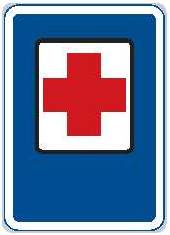 http://commons.wikimedia.org/wiki/File:CZ-IJ03_Prvn%C3%AD_pomoc.jpg
ú
K zamyšlení:
Proč je důležité zpevnit hrudník elastickým obinadlem při výdechu?
Úlomky zlomených žeber mohou poranit plíci:
   vzduch vnikne do dutiny hrudní 
   v důsledku hromadění vzduchu plíce kolabuje

Při současném krvácení do dutiny hrudní z poraněné plíce se stav postiženého velmi rychle zhoršuje:
   narůstá dušnost 
   rozvíjí se šok
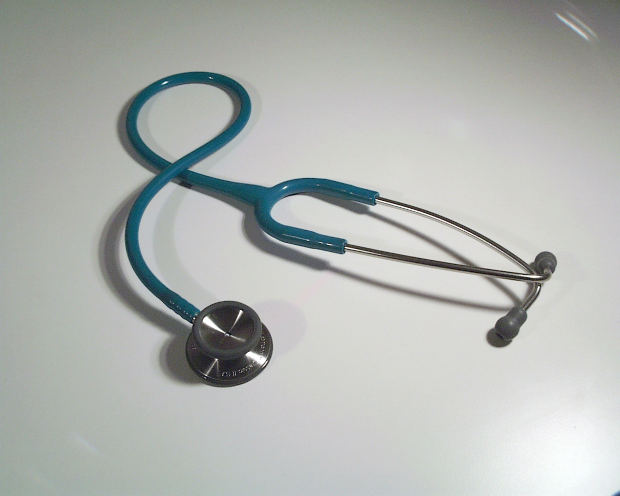 http://www.morguefile.com/archive/display/3546
Za 1-2 minuty může nastat stav bezprostředně ohrožující život!
Možná jen odborná pomoc – dekompresní punkce hrudníku se zavedením drénu.
Nestabilní hrudník (tzv. vlající hrudník)
   zlomená tři a více žeber nad sebou na stejné straně 
   vylomení části hrudní stěny 
   vylomení hrudní kosti (nepřipoutaný řidič nárazem na volant)

Vylomený segment ztrácí svou oporu a pevný kontakt s okolní hrudní stěnou a pohybuje se při dýchání nezávisle na ostatních částech hrudníku.
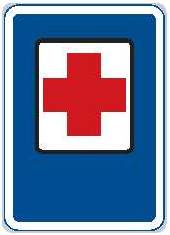 Příznaky:
   dechová tíseň 
   bolest
   rozvíjející se šok
   postižený je neklidný
nespolupracuje 
   postižený je zpocený
   cyanotický 
   dýchá rychle a povrchně
http://commons.wikimedia.org/wiki/File:CZ-IJ03_Prvn%C3%AD_pomoc.jpg
První pomoc
   stabilizace vlající části hrudníku přiložením několika cm vyztužení na    vylomené místo
   připoutání elastickým obinadlem nebo širším pruhem náplasti
Tupé i otevřené  poranění srdce
Může vzniknout srdeční tamponáda – krvácení do osrdečníkového vaku. I malé množství krve může vést ke kritickému omezení srdeční činnosti.
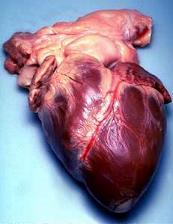 Bez urgentního lékařského zásahu je stav neřešitelný!!!!
http://commons.wikimedia.org/wiki/File:Humhrt2.jpg
Otevřená poranění hrudníku
Poranění bodná a střelná, mohou být poraněny plíce, srdce, velké cévy.
Vzniká pneumotorax.
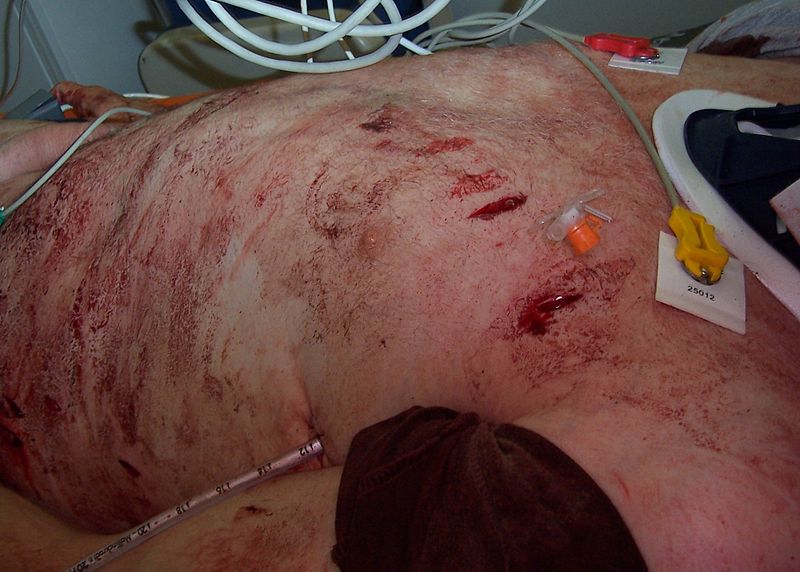 Příznaky: 
   rána na hrudníku 
   bolest na hrudi 
   dušnost, úzkost
   zrychlené mělké dýchání 
   bledost až cyanóza 
   vykašlávání zpěněné krve
neklid 
   zrychlený tep
http://commons.wikimedia.org/wiki/File:Thorax-Messerstichwunden.jpg
ú
Čas: 2 minuty
Vysvětlete pojem pneumotorax.
Řešení:
Pneumotorax: vniknutí vzduchu do pohrudniční dutiny. Vzduch  v pohrudniční dutině stlačí plíci a omezí dýchací pohyby.
První pomoc:
   co nejrychlejší uzavření rány, v prvním okamžiku    i rukou
   přiložení poloprodyšného obvazu
   postiženého při vědomí uložíme do polohy     v polosedu s oporou zad a hlavy
   je-li postižený v bezvědomí, uložíme do po     ošetření rány do polohy na boku na poraněné    straně, podložíme hrudník a hlavu
   kontrolujeme fyziologické funkce
   kontrolujeme krycí obvaz
   provádíme protišoková opatření
   zajistíme příjezd ZZS
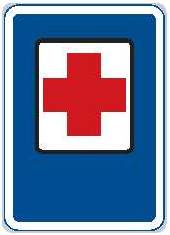 http://commons.wikimedia.org/wiki/File:CZ-IJ03_Prvn%C3%AD_pomoc.jpg
Poloprodyšný obvaz

   okolí rány očistíme
   na ránu přiložíme sterilní krytí, které     přesahuje ránu alespoň o 5 cm
   přiložíme čtverec igelitu, který     přesahuje sterilní krytí
   okraje igelitu přelepíme náplastí na třech stranách
   čtvrtou stranu, která je nejblíže podložce, necháme otevřenou
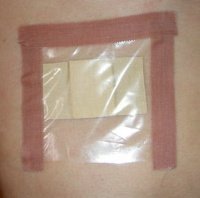 http://www.prvni-pomoc.com/pneumothorax-pno
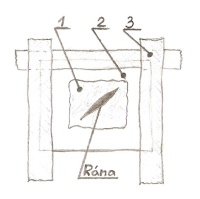 Obvaz nesmí být uzavřen neprodyšně – volný okraj musí umožňovat vyrovnání tlaků!!!
http://www.prvni-pomoc.com/pneumothorax-pno
V době vdechu se volný okraj přisává ke kůži a nedovolí, aby do hrudníku dále vnikal vzduch. Během výdechu se chová jako ventil, který umožní vypuzení vzduchu zachyceného v dutině hrudní.
Zdroje:
Beránková, M. - Fleková, A. – Holzhauserová, B.: První pomoc. Praha, Informatorium 2007.
Krivaničová, J. a kol.: Domácí lékař. Praha, Avicenum 1991.
Zemanová, J.: První pomoc pro učitele ZŠ a SŠ. Ostrava 2006.